Run-08 pC analysis  summary
CNI meeting
Sep 4th, 2008
Vipuli Dharmawardane (NMSU)
Polarization Profile
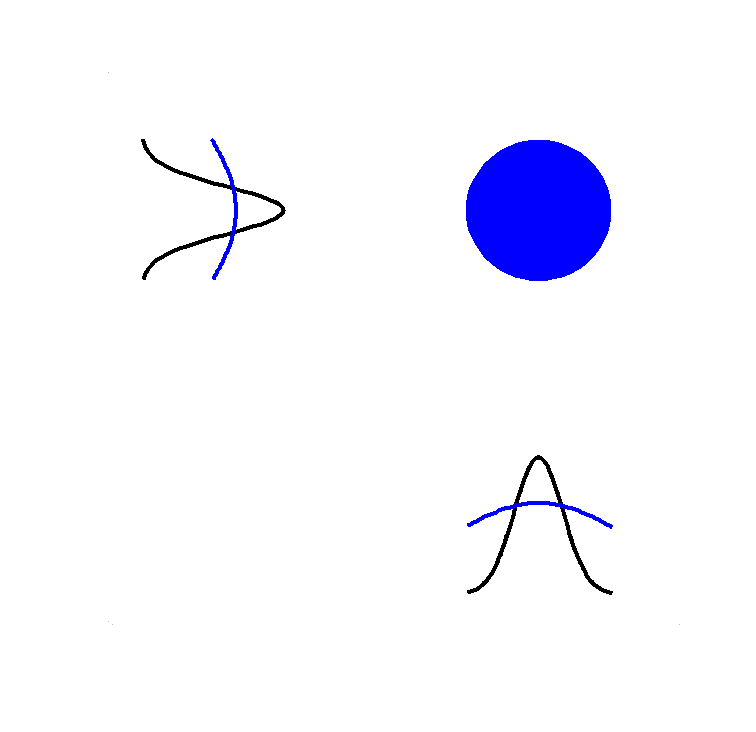 VERTICAL / HORIZONTAL
SCANS
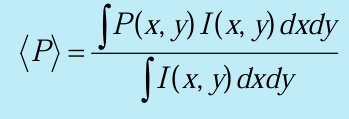 A fit to P Vs L/Lmax to determine Pmax and sL/sP
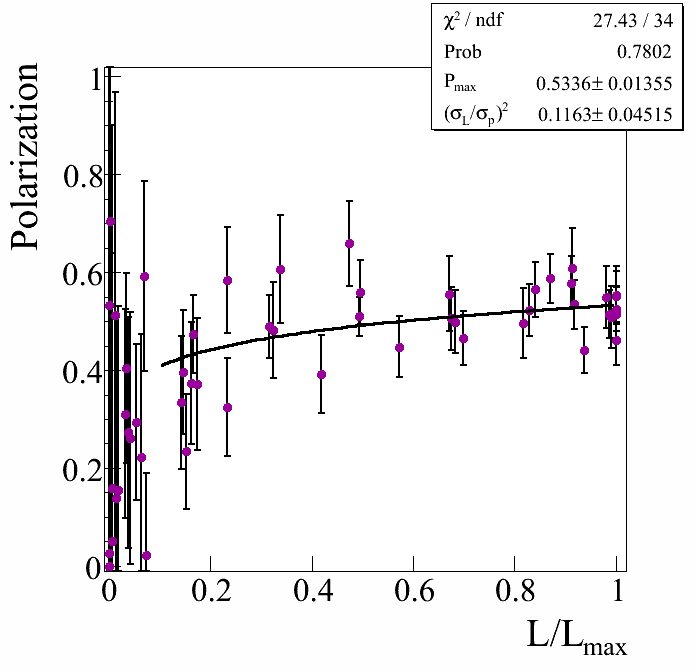 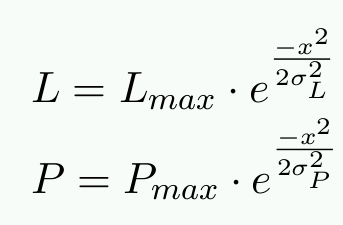 Intensity/
Polarization
 profile
Fixed target measurements
Pmax
Polarization Profile
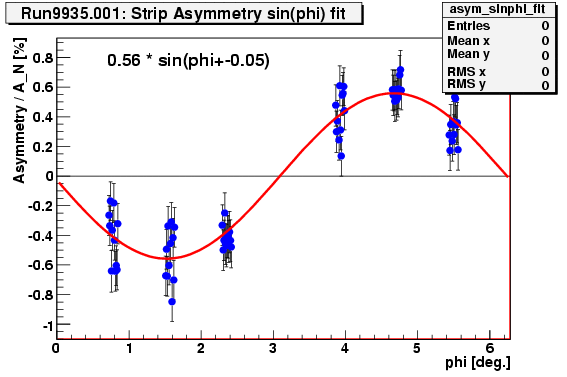 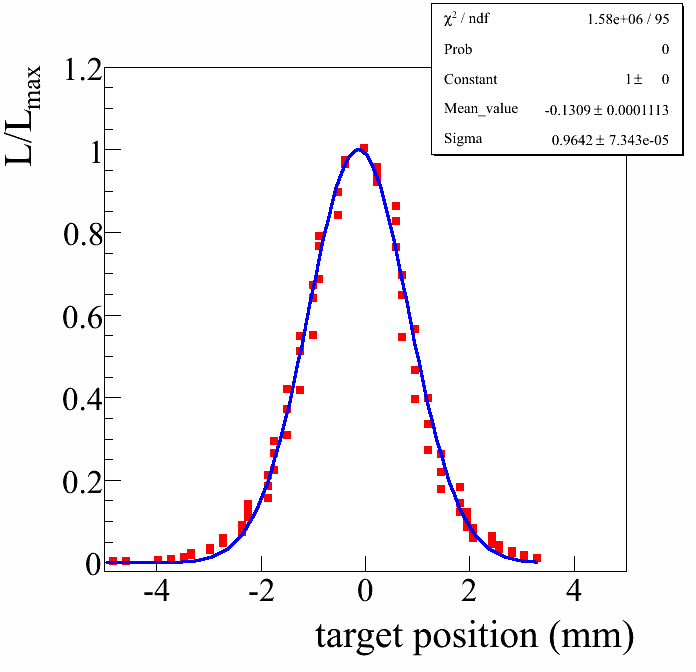 RUN08
F0 was kept fixed at average F0
Polarization for  each target position is determined by doing a sin phi fit to asymmetry Vs phi measured at  each target position
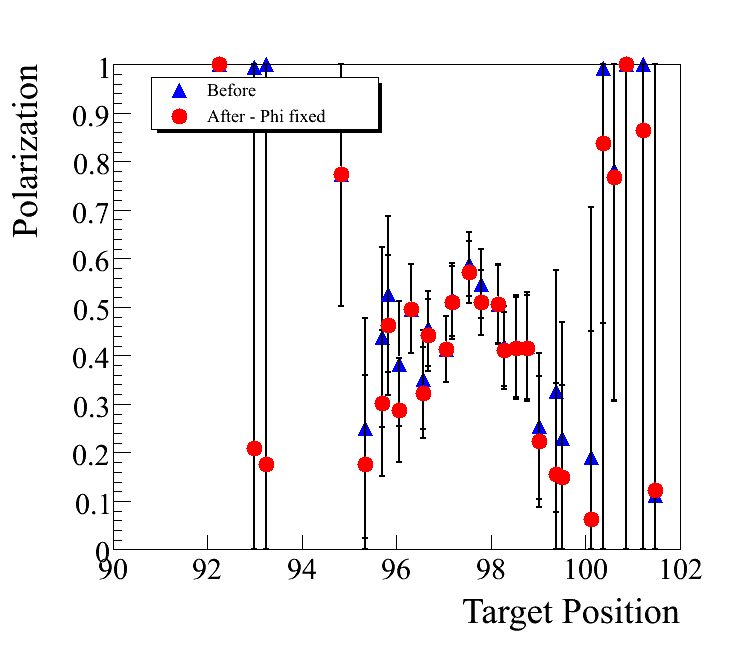 Polarization Profile : YELLOW
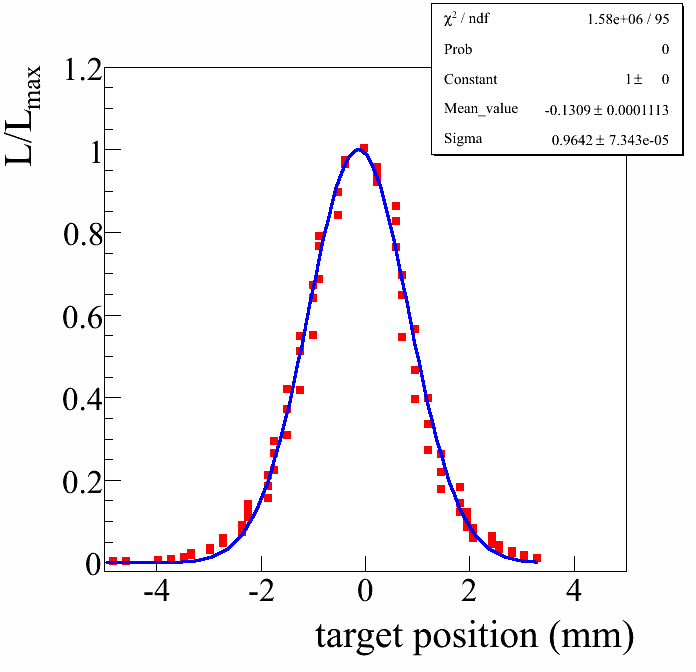 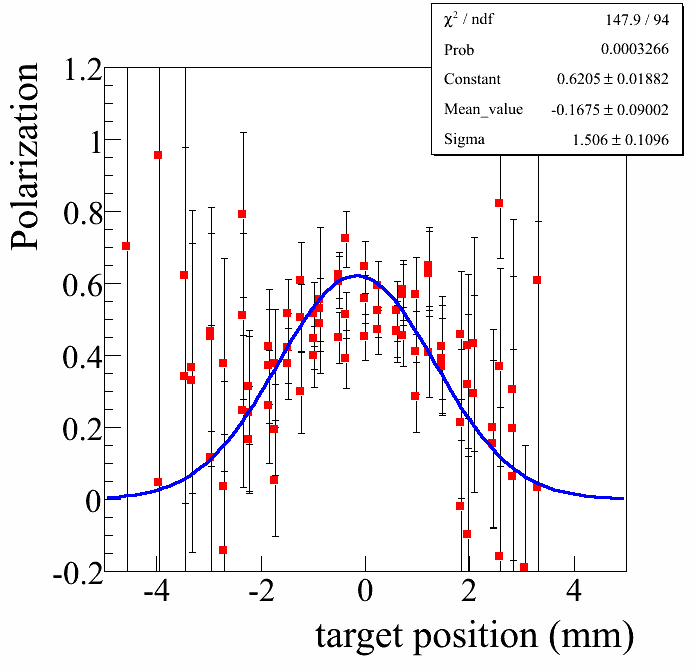 HORIZONTAL SCANS
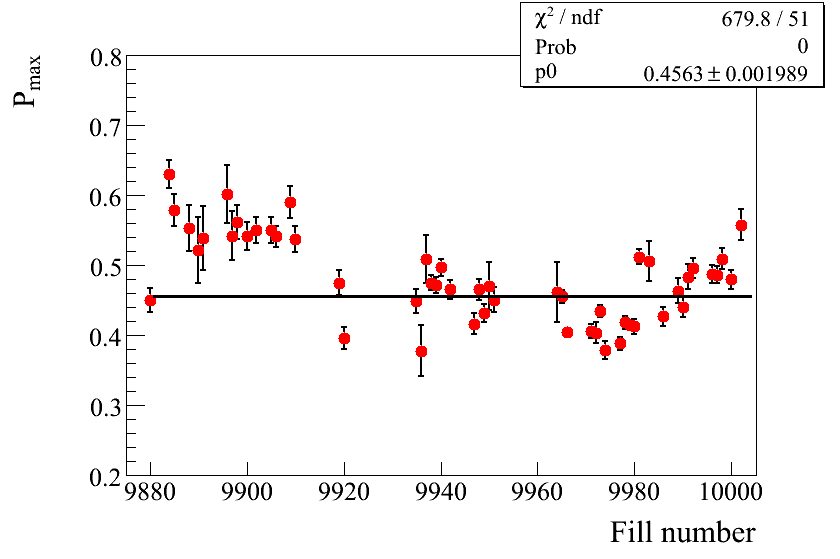 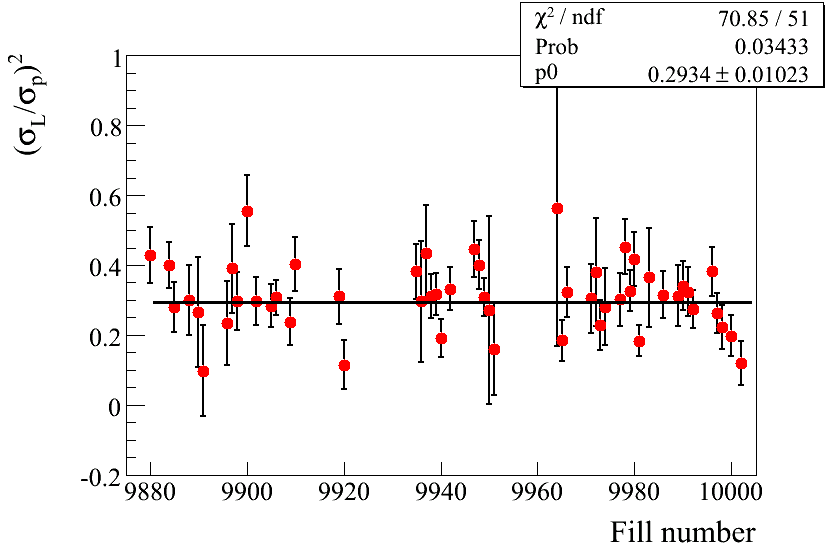 Polarization Profile : BLUE
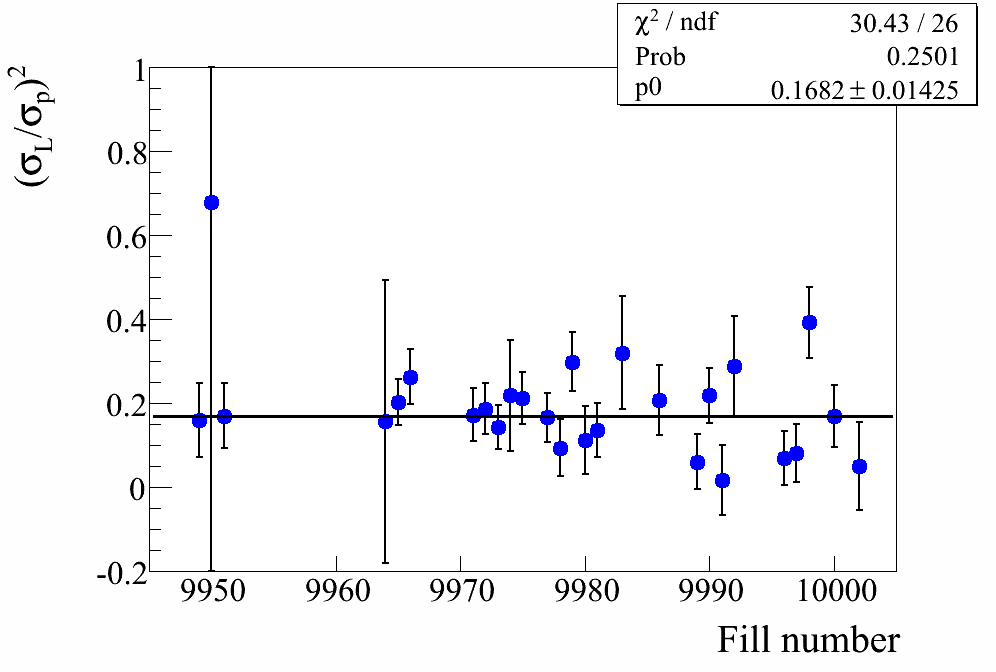 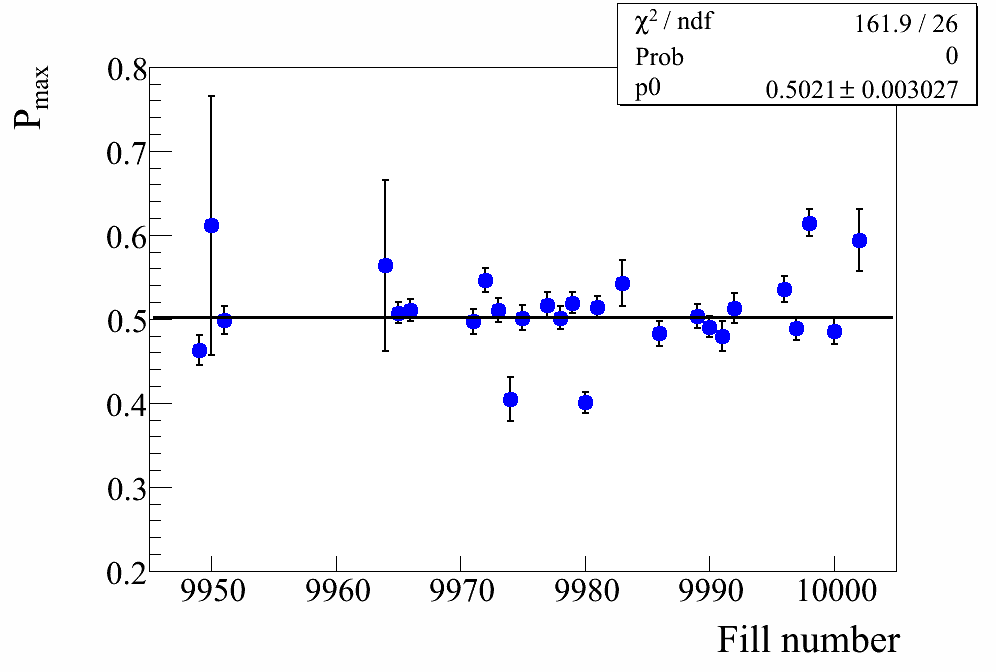 VERTICAL SCANS
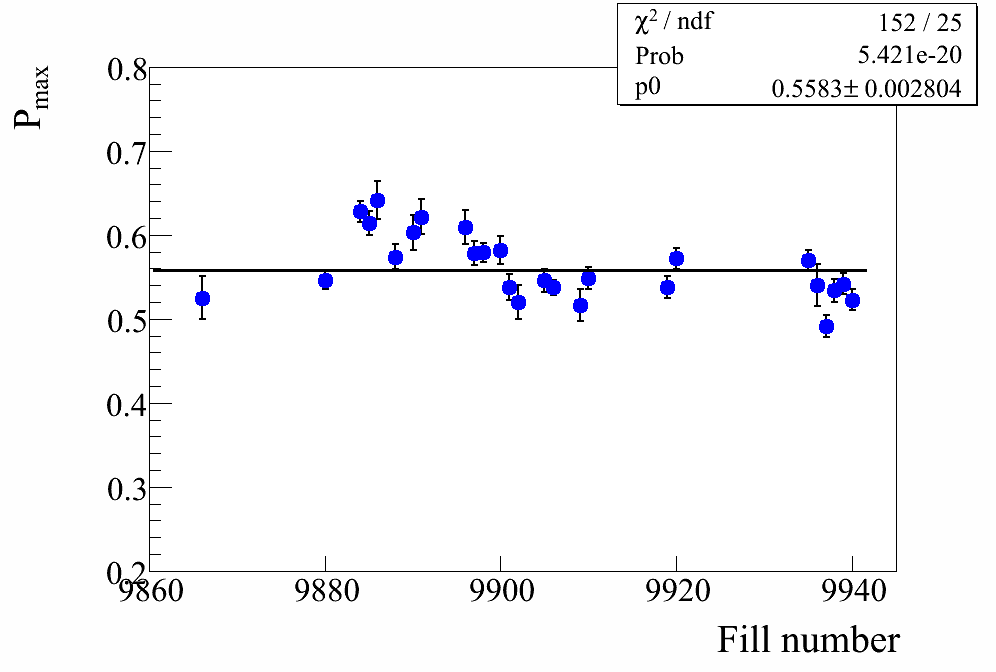 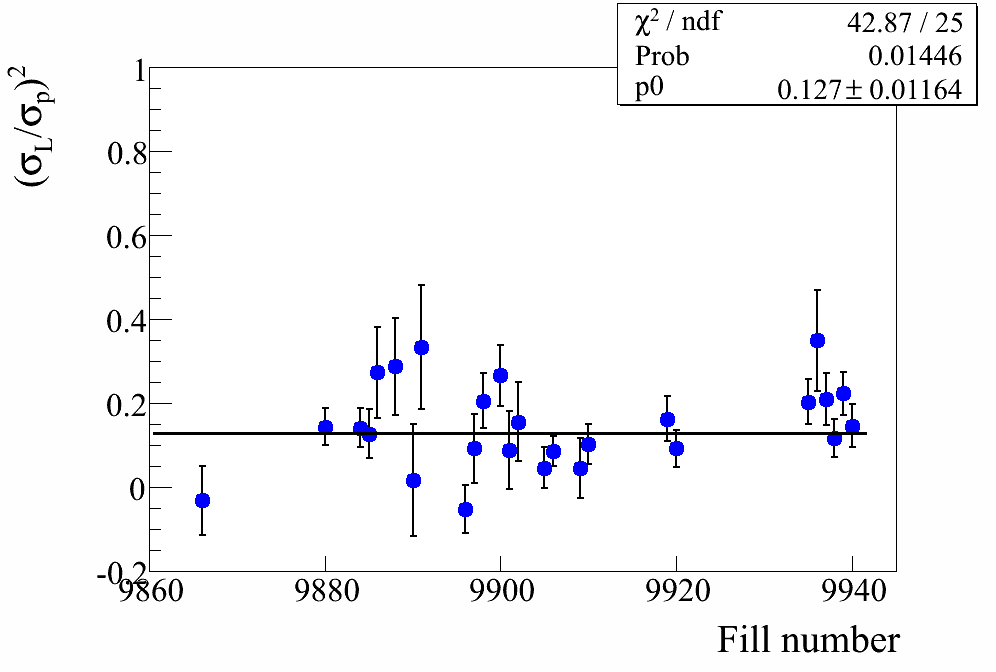 HORIZONTAL  SCANS
Polarization  : BLUE
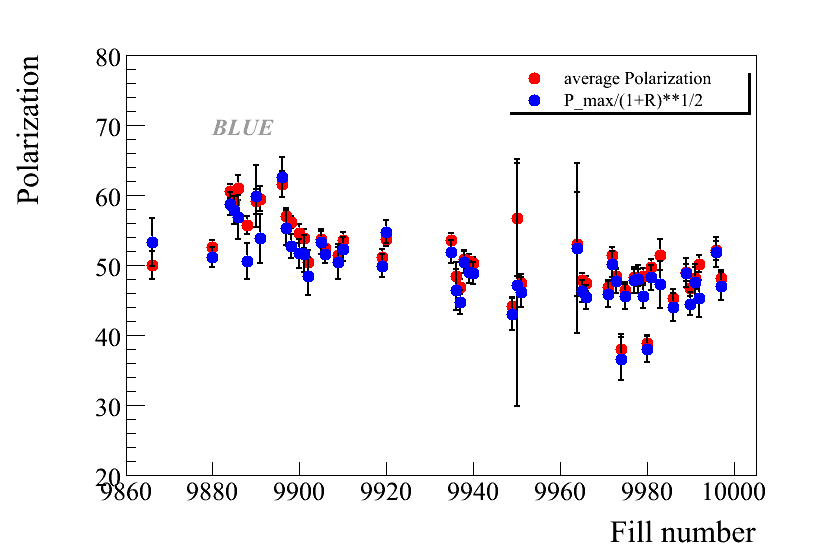 Polarization : BLUE
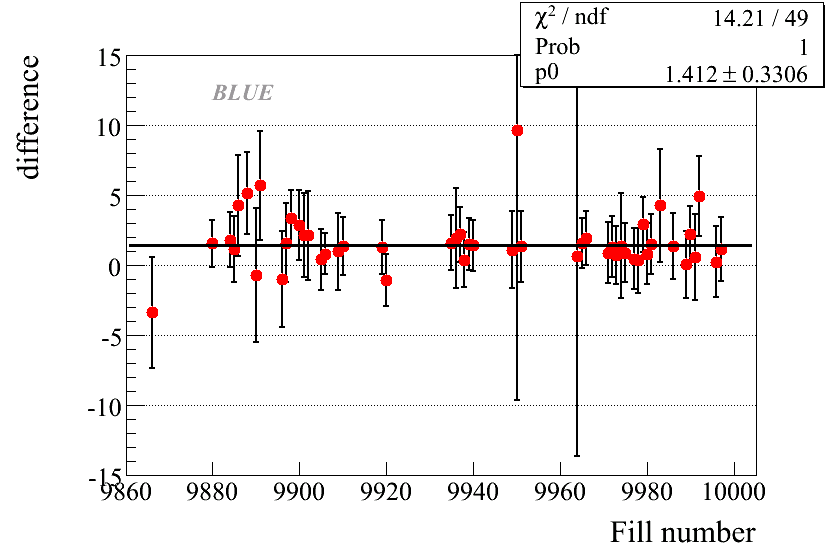 Polarization  : YELLOW
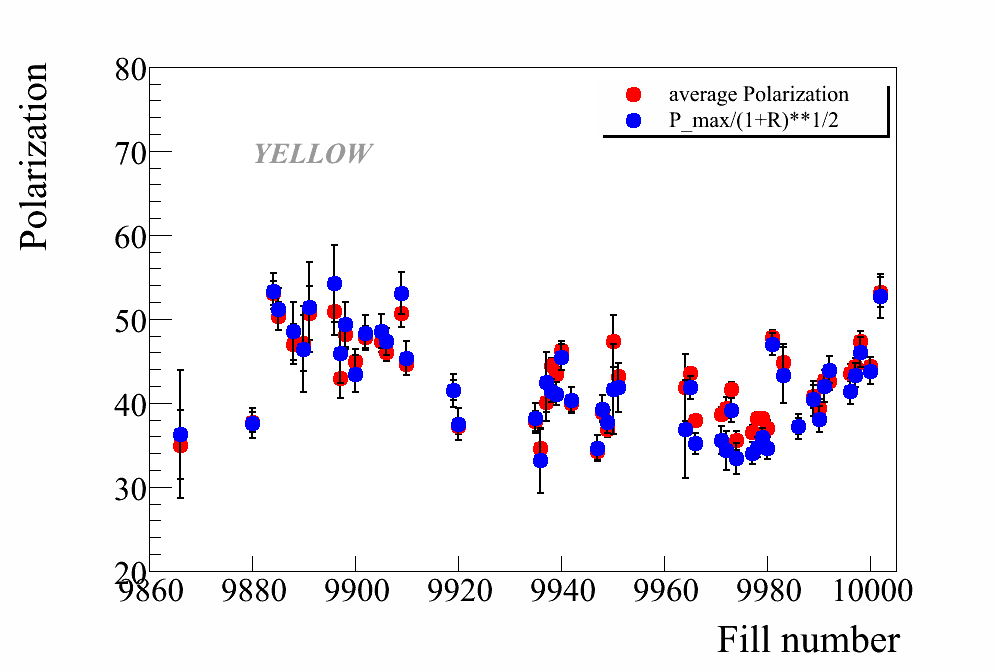 Polarization : YELLOW
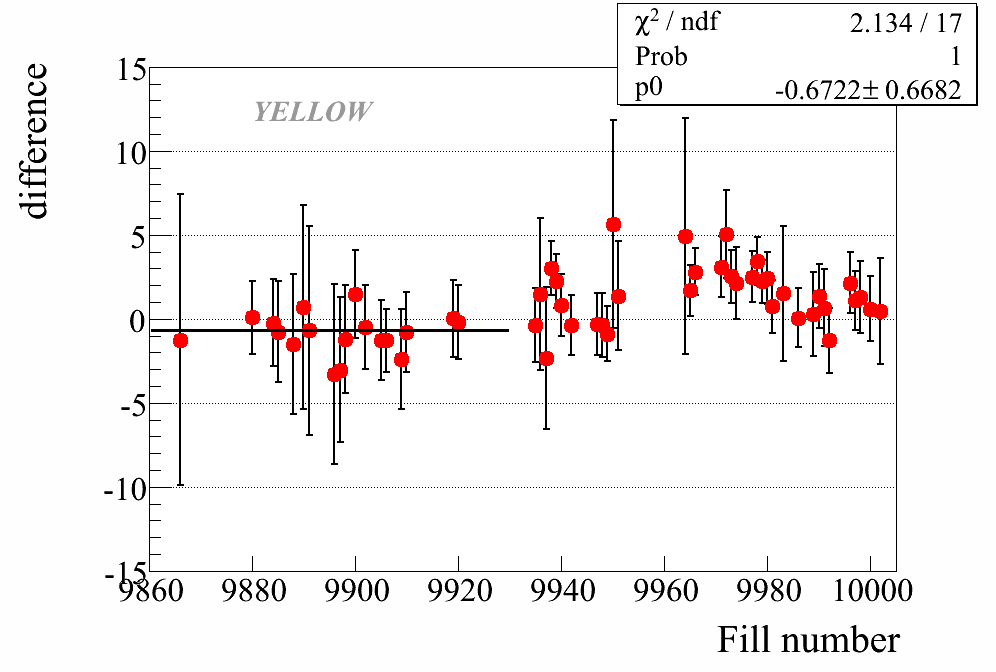 Polarization  : YELLOW
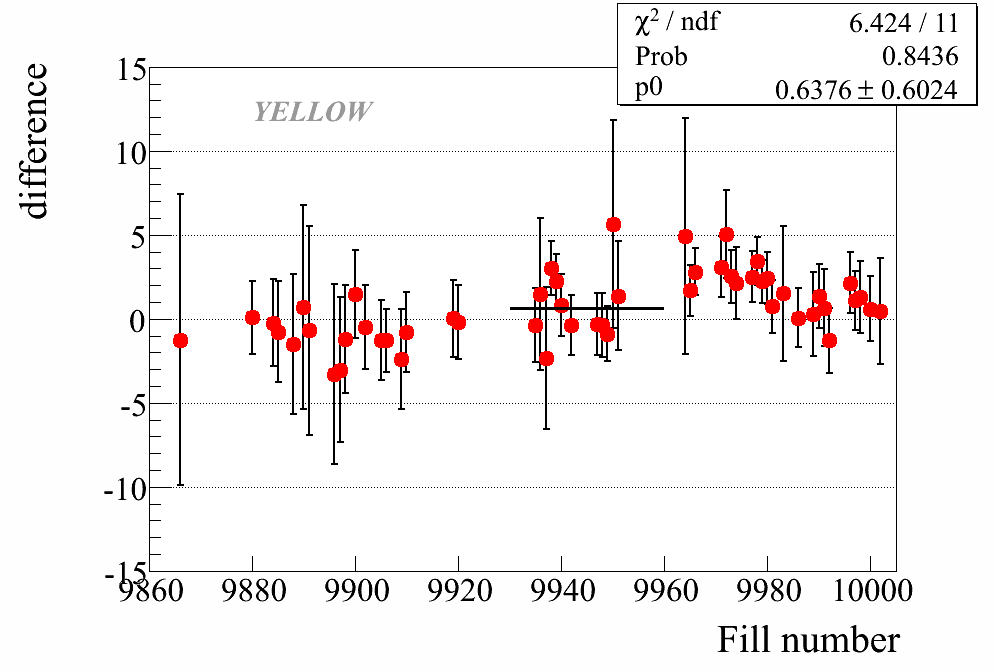 Polarization  : YELLOW
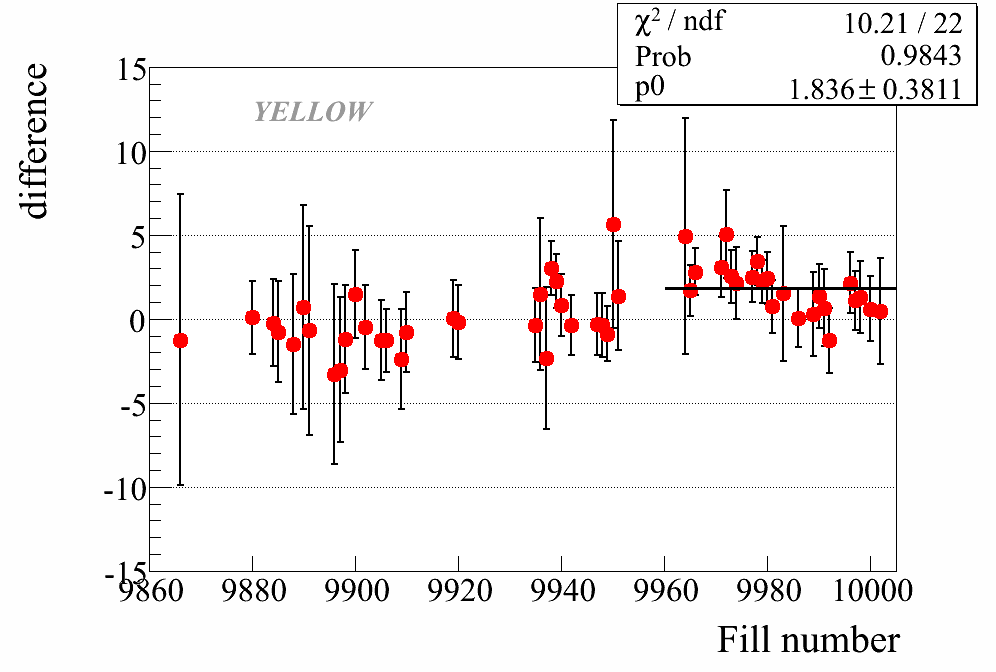 Online/Offline: BLUE
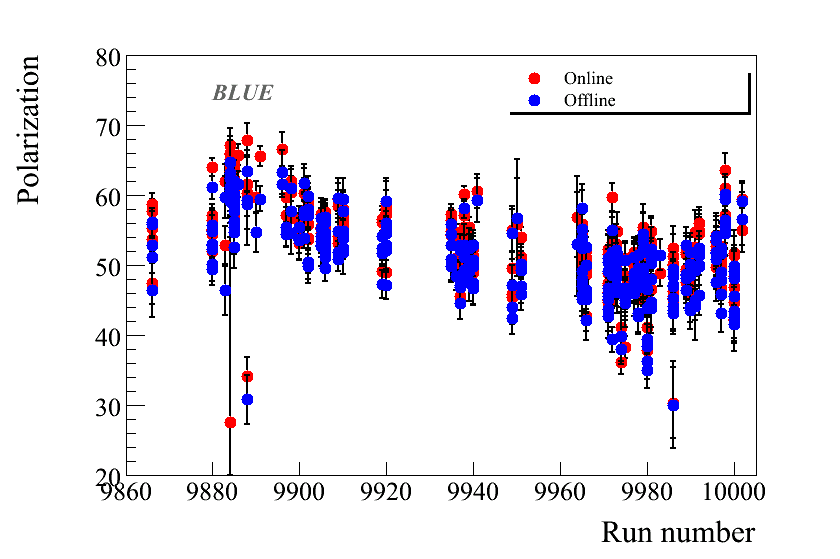 Online/Offline: BLUE
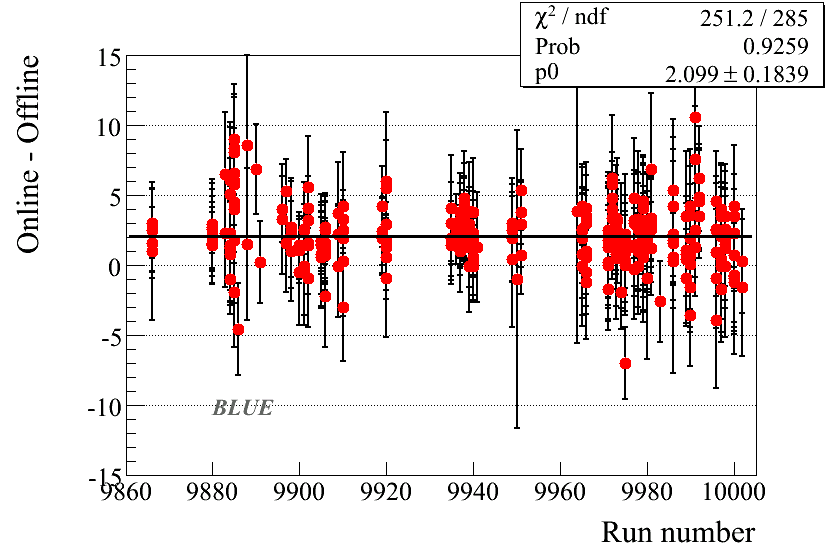 Online/Offline: YELLOW
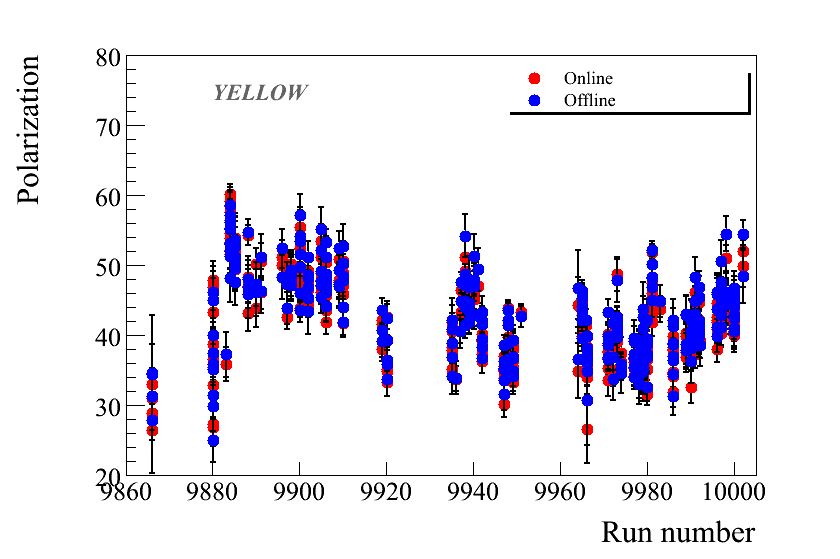 Online/Offline: YELLOW
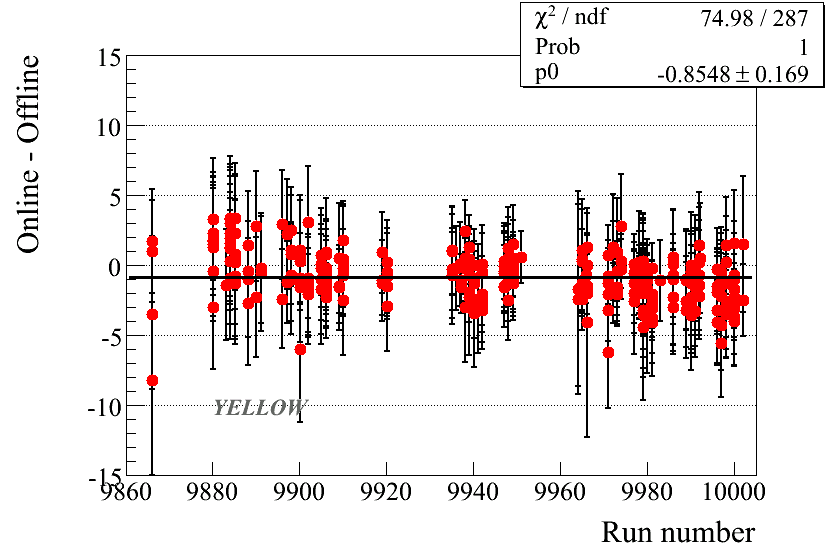 Polarization decay
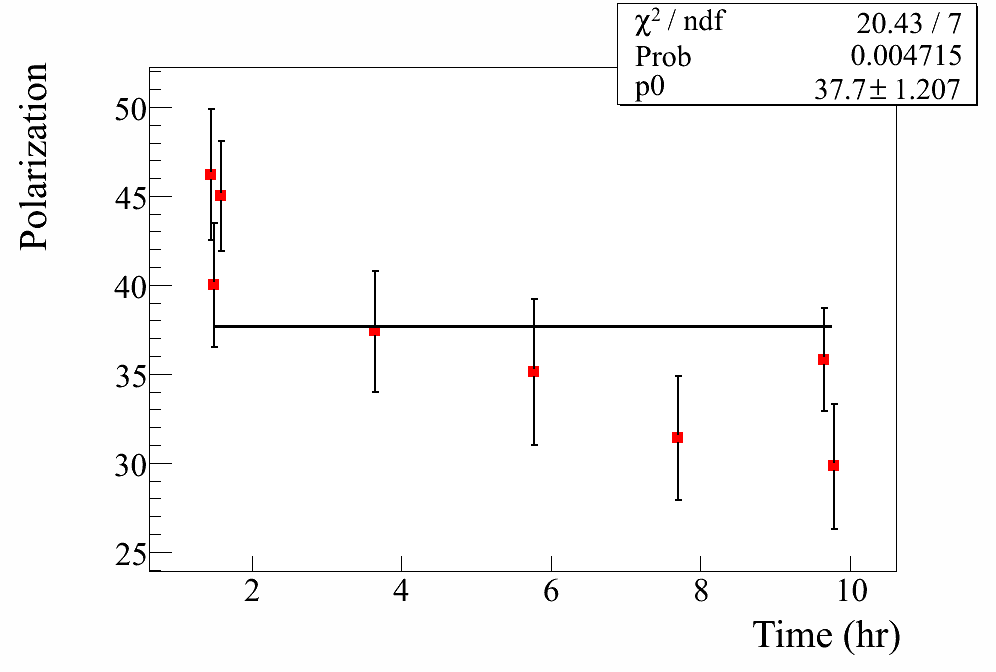 Fill 9880
Both linear and exponential fits to Polarization for each fill 
Assume the functional form
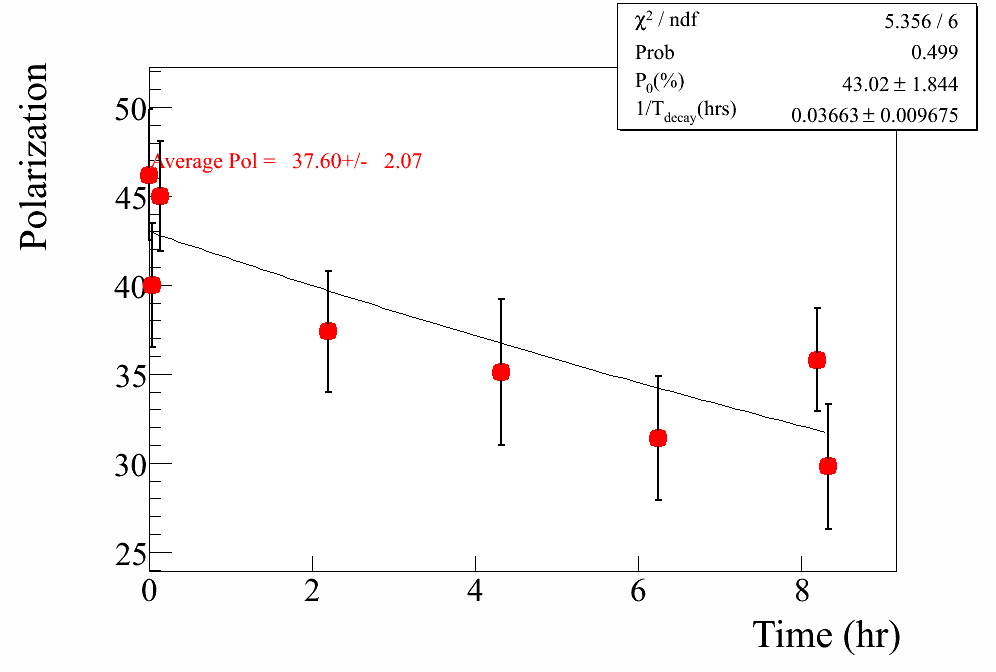 Average Polarization
Assumed aL = 15 hrs
Polarization decay
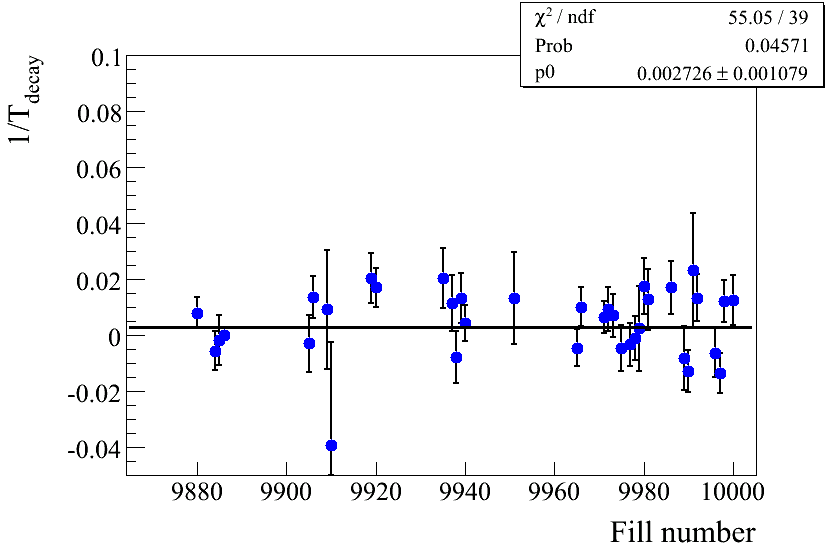 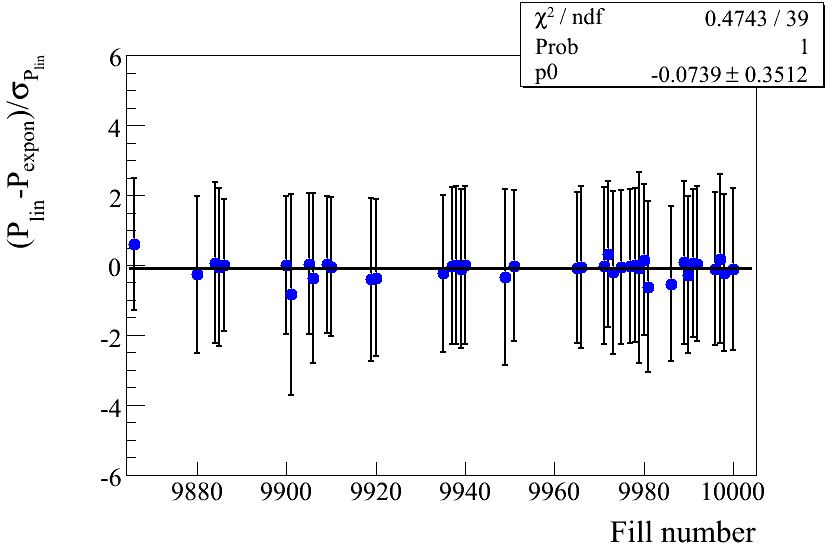 Tdecay ≈ 370 hrs
BLUE
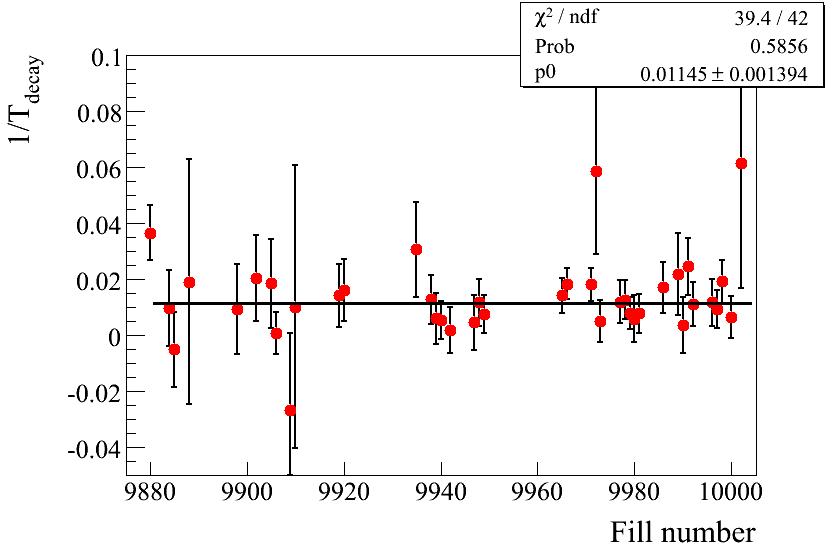 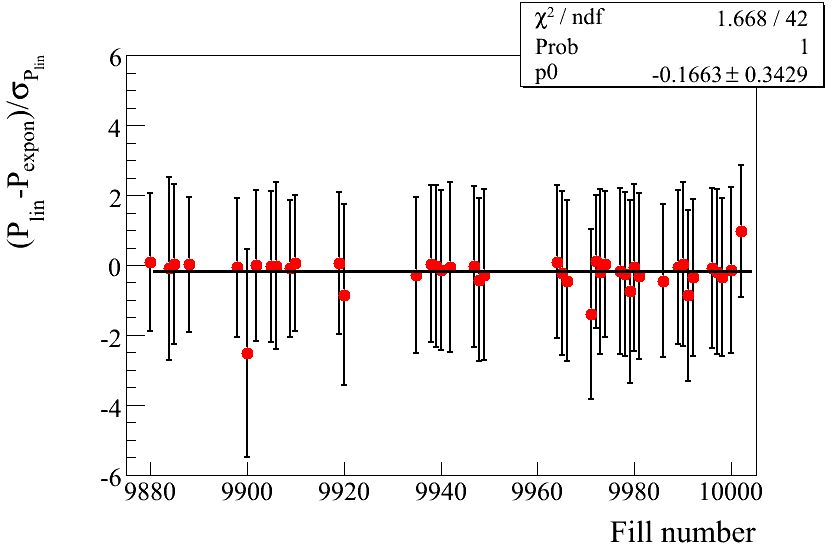 Tdecay ≈ 90 hrs
YELLOW
NORMALIZATION TO HJET
BACKUP  SLIDES
Run Selection
Same quality checks as run 05 and 06
Carbon mass position deviation : < 0.5 GeV from the Carbon mass
Carbon mass width : deviation below 1.9 sigmas
Number of events in banana :  strips inside 20% from the average
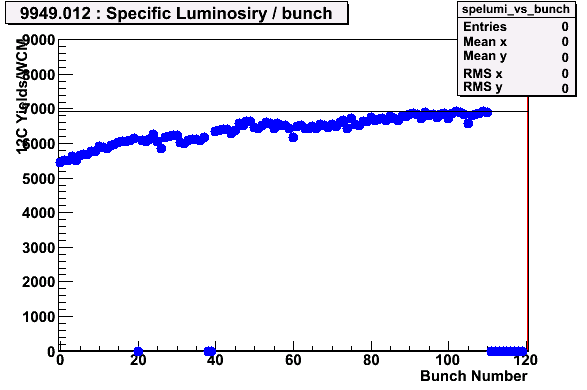 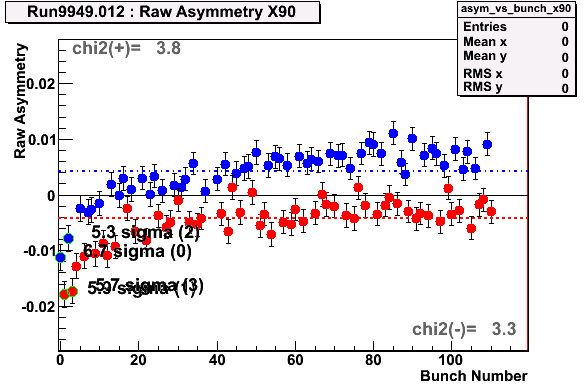 Data taken with Blue vertical target 5
Fill #s :9942,9947,9948,9949
Calibrations
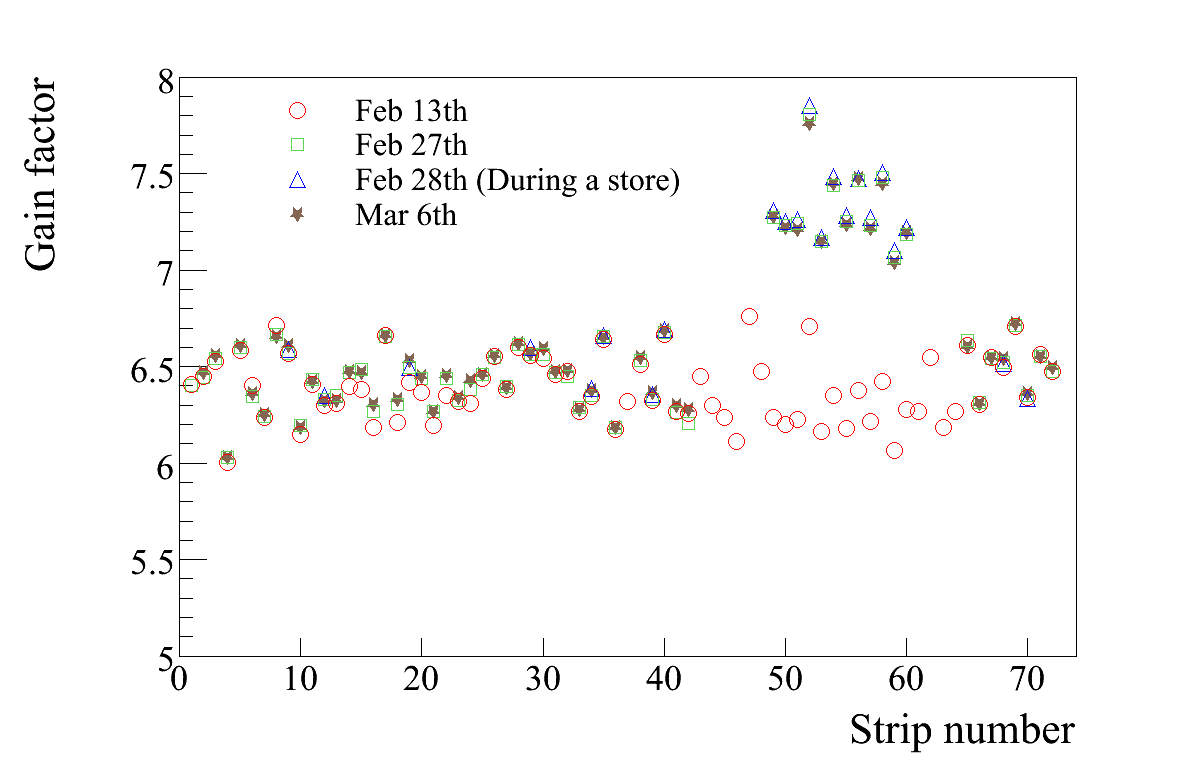 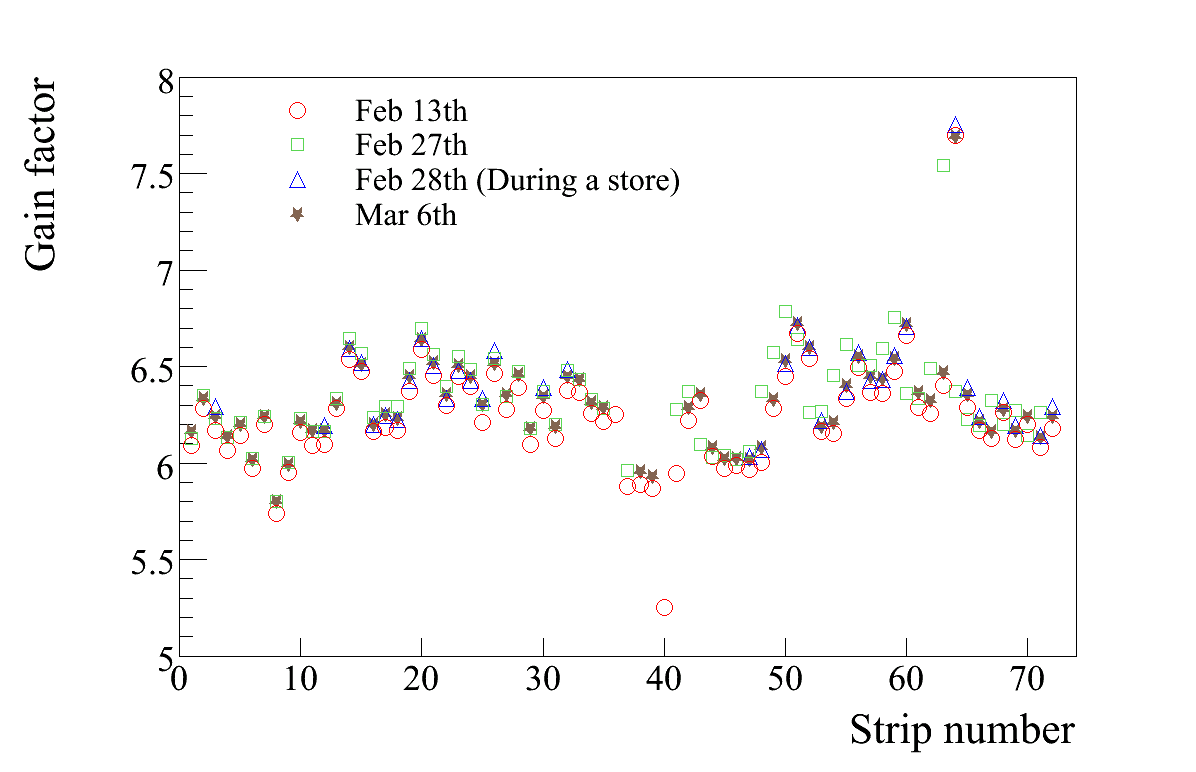 All runs
YELLOW
BLUE
Feb 16th 2008 (Fill 9886)
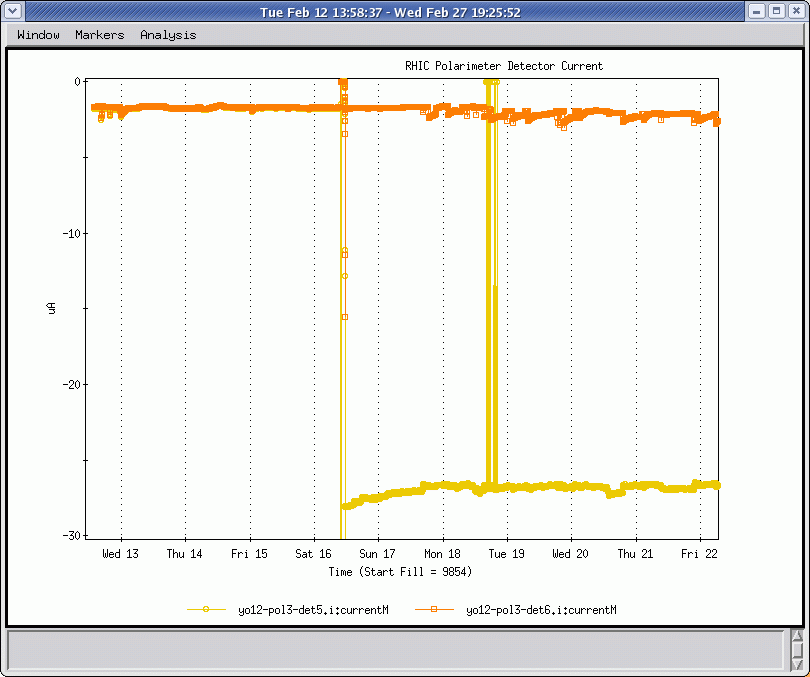 Feb 13th constants for det 1,2,3,4 and 6
Detector 5
Upto Fill 9886 Feb 13th constants
Feb 27th constants after Fill 9886
Jump in Detector 5 current
Dead Layer
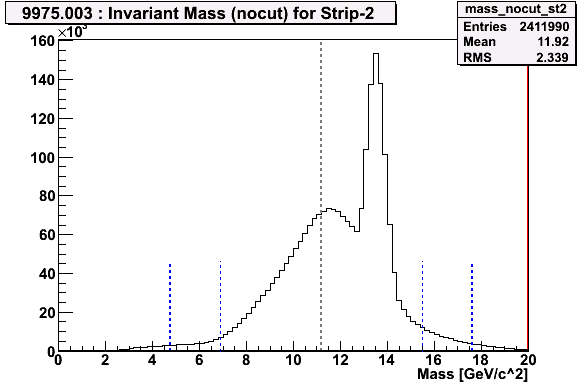 Background due to beam induced pulses
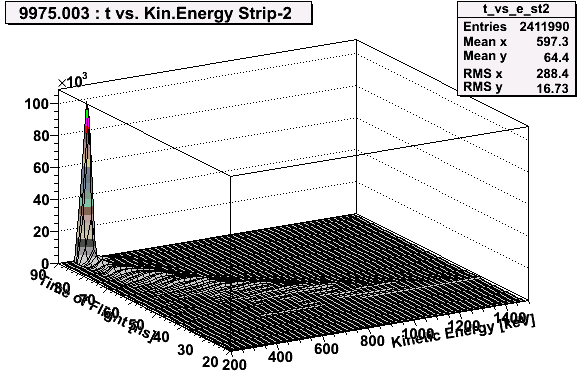 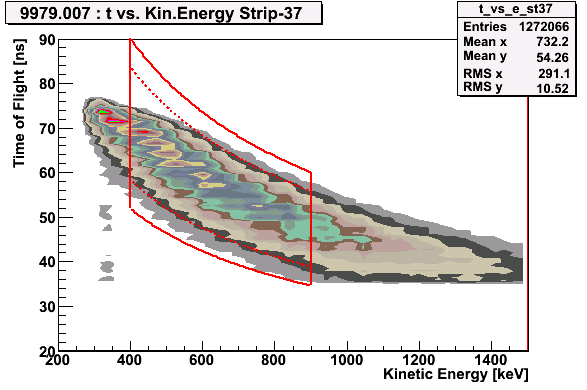 Starting fill 9979 asymmetric shape in Time of Flight Vs Kinetic Energy
After fill 9978 500-900 keV cut
Up to fill 9978 450-900 keV cut to determine dead layer
Dead layer : YELLOW
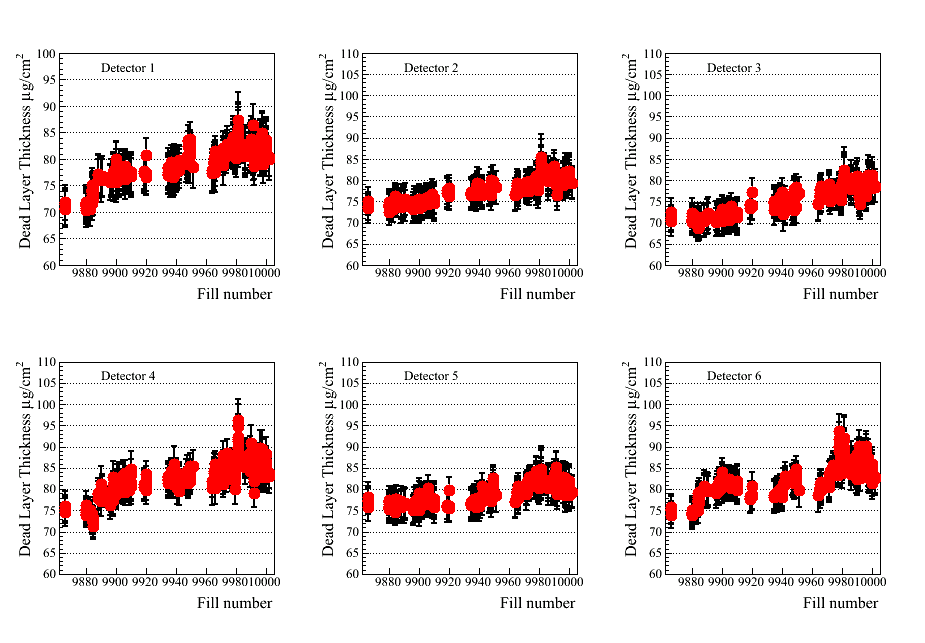 Dead layer : BLUE
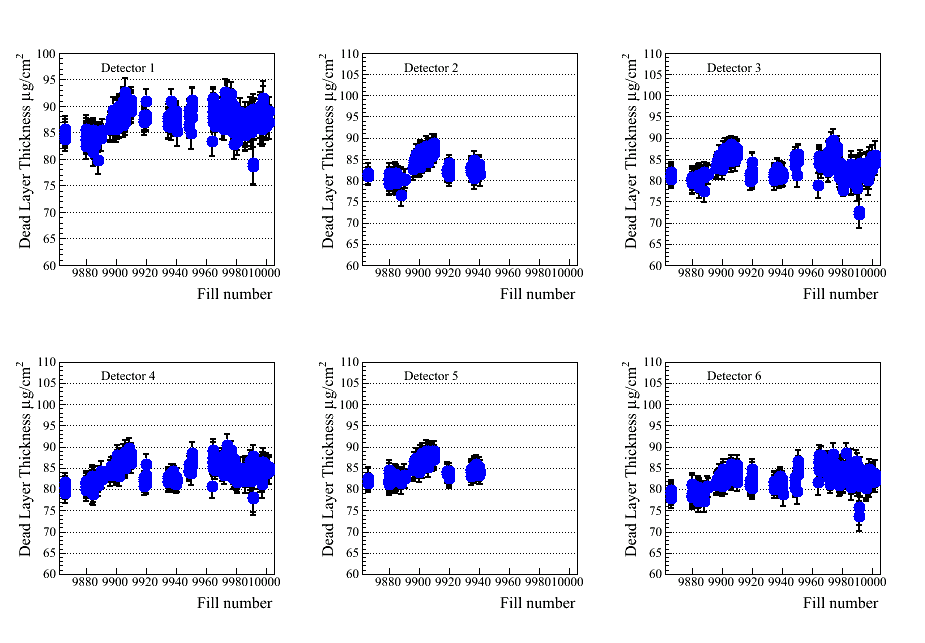 Rate dependence
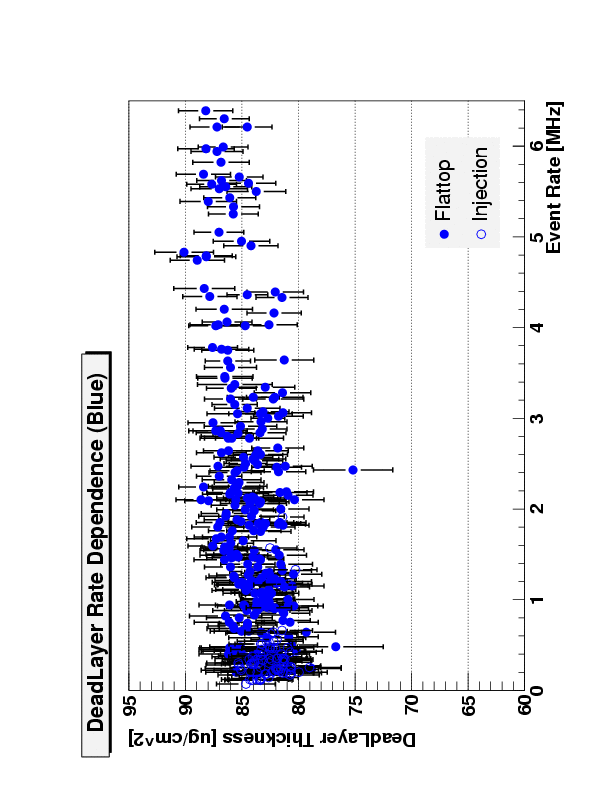 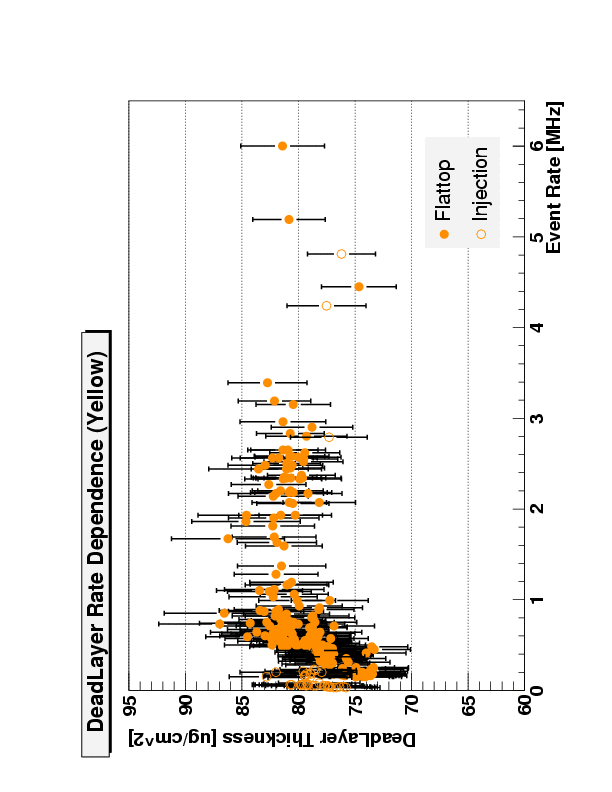 Dead layer rate dependence
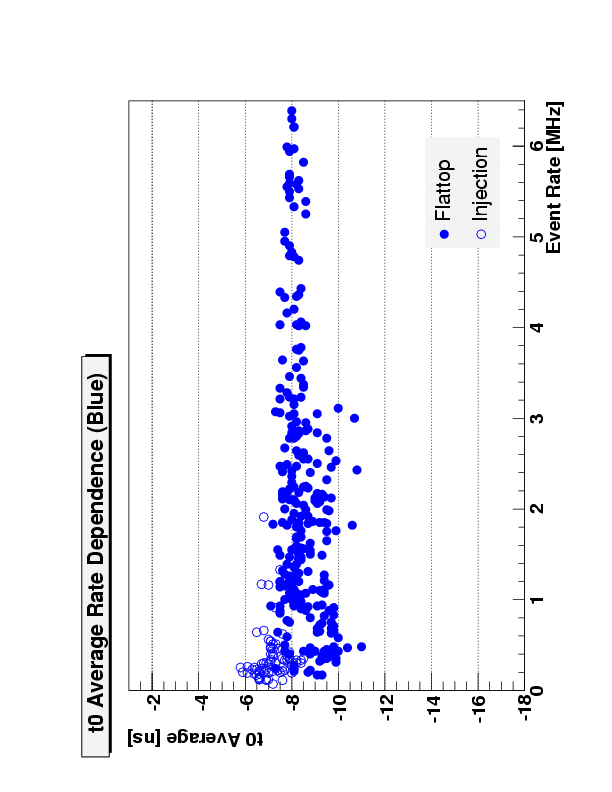 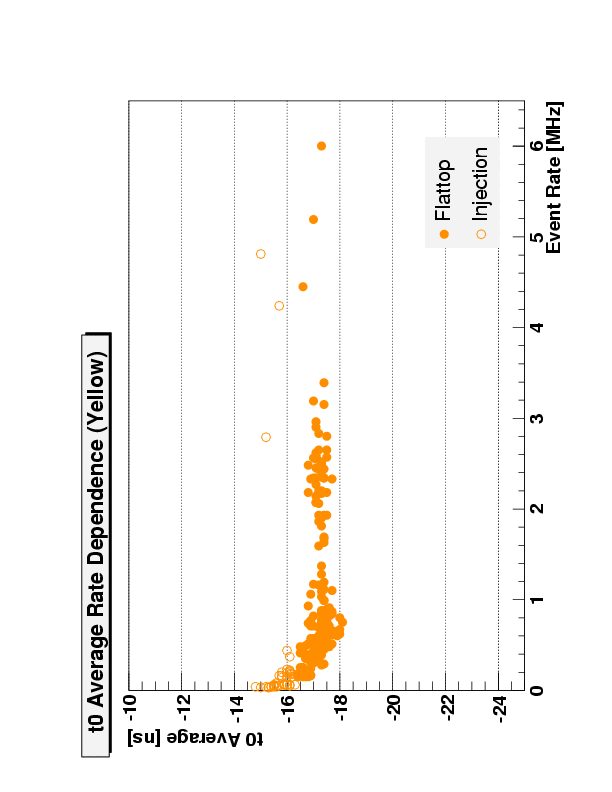 T0 rate dependence